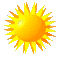 МКДОУ АГО «Ачитский детский сад «Улыбка» - 
Филиал «Афанасьевский детский сад «Колосок»
«Этот удивительный мир»

Опытно-экспериментальная деятельность 
с детьми старшей группы

Организовали воспитатели 
детского сада «Колосок»-
Бизяева Татьяна Петровна
Соболькова Ольга Сергеевна



2017 г.
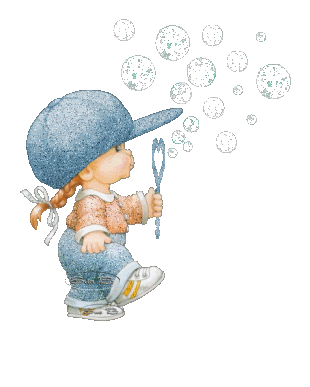 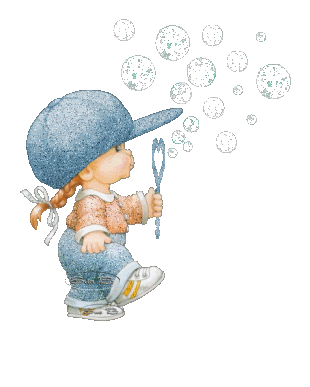 Опытно- экспериментальная    деятельность помогает развивать мышление, логику, творчество ребенка, позволяет наглядно показать связи между живым и неживым в природе.
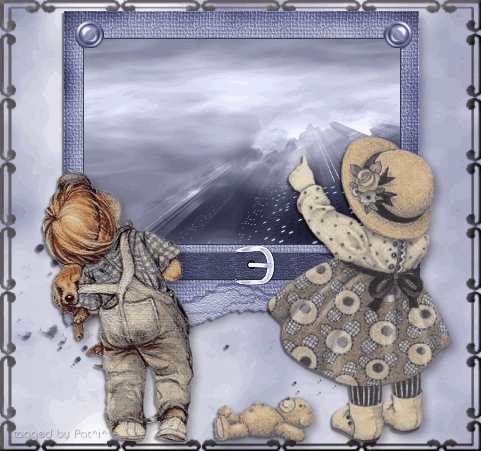 Основные требования к созданию предметно-развивающей среды
Безопасность
Гуманистическая направленность
Доступность 
Педагогическая целесообразность
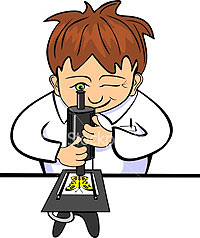 Виды экспериментальной деятельности
Активность исходит от 
самого ребенка
(ребенок сам ставит цели,
пути и способы 
их достижения
Организует сам взрослый
(цели ставит взрослый, 
Обучая ребенка способам 
действия)
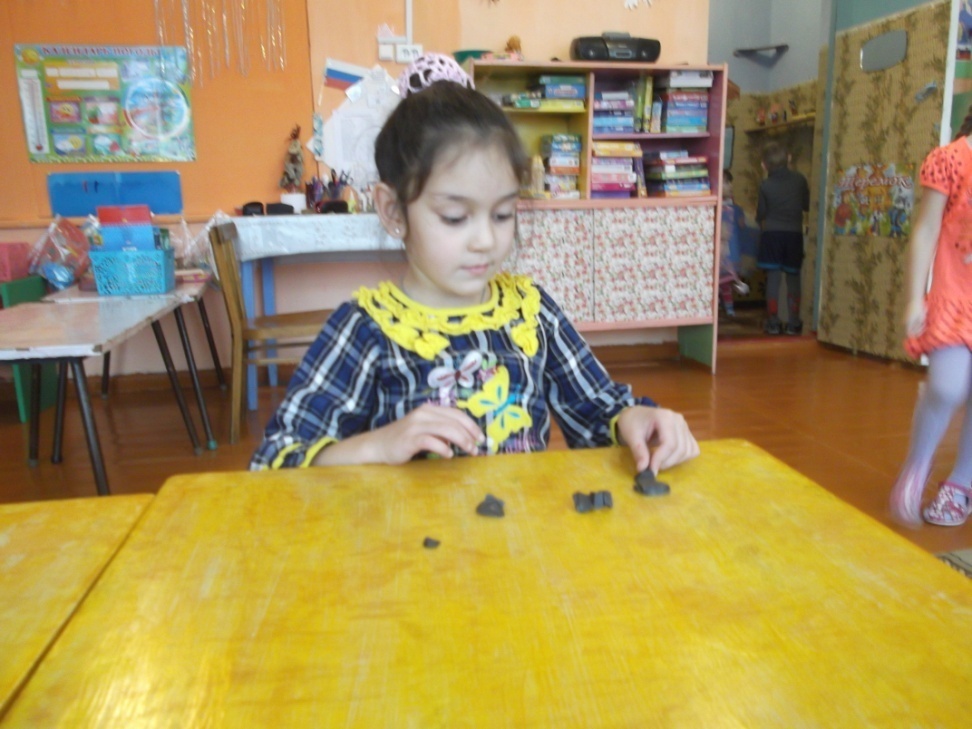 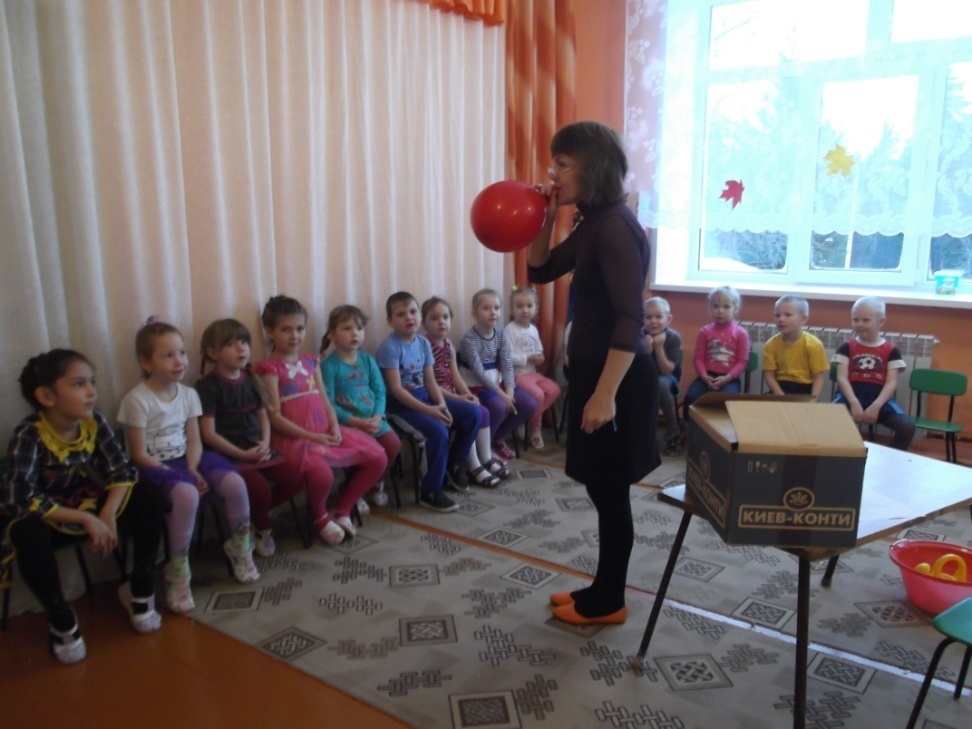 В группе организован опытно-экспериментальный уголок, разработаны дидактические игры познавательного характера, подобран методический материал для проведения опытов.
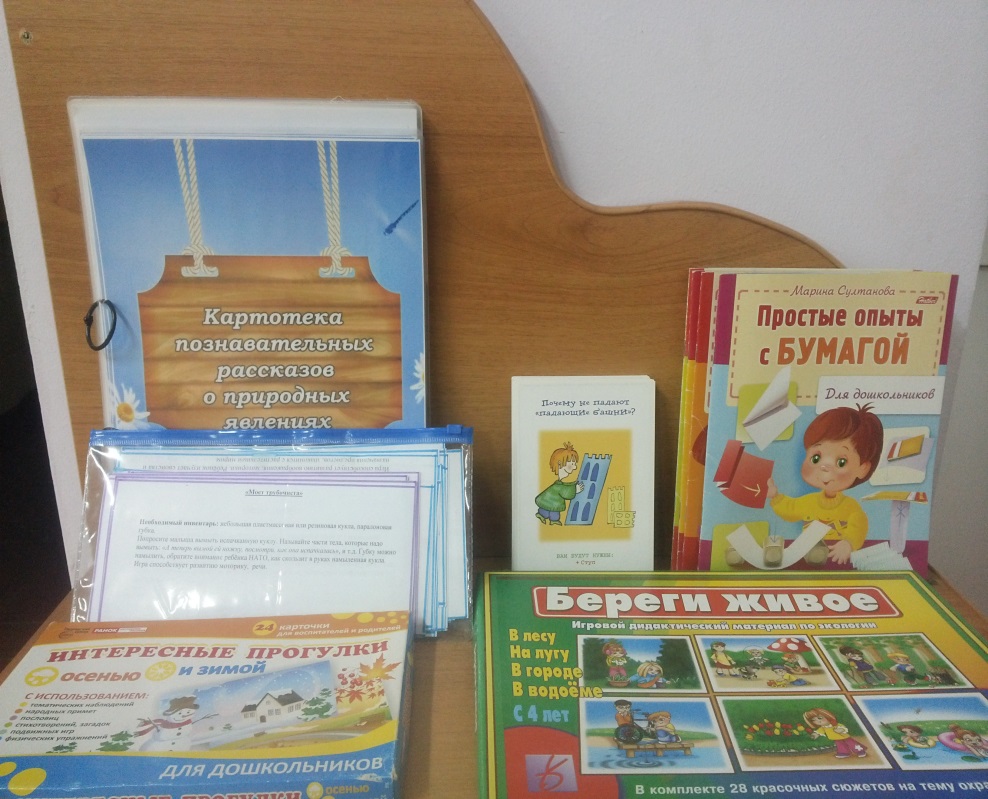 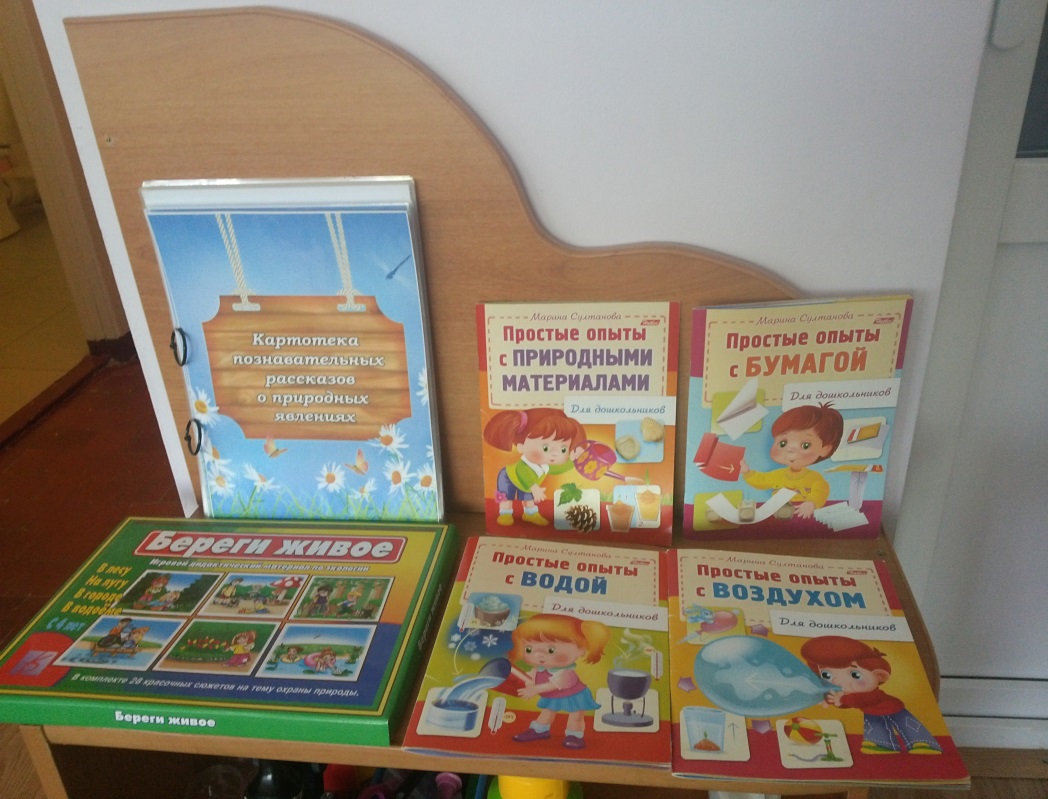 Для организации самостоятельной детской деятельности разработаны карточки-схемы проведения экспериментов.
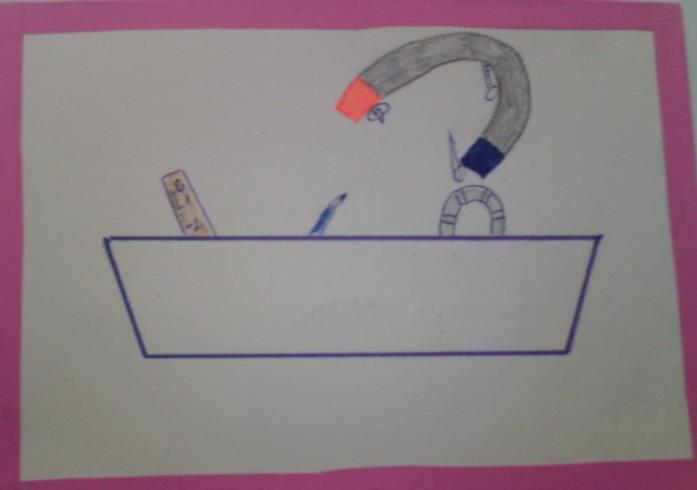 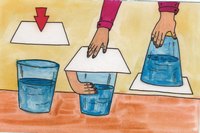 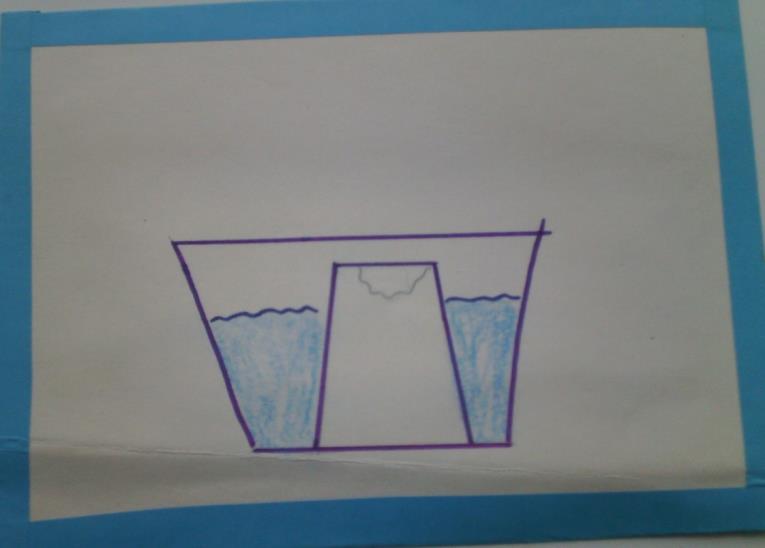 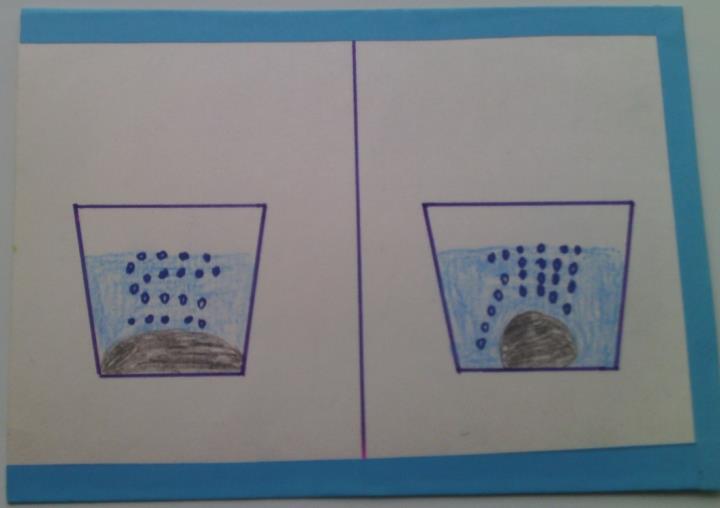 Опыт с воздухом.«Сухим из воды»
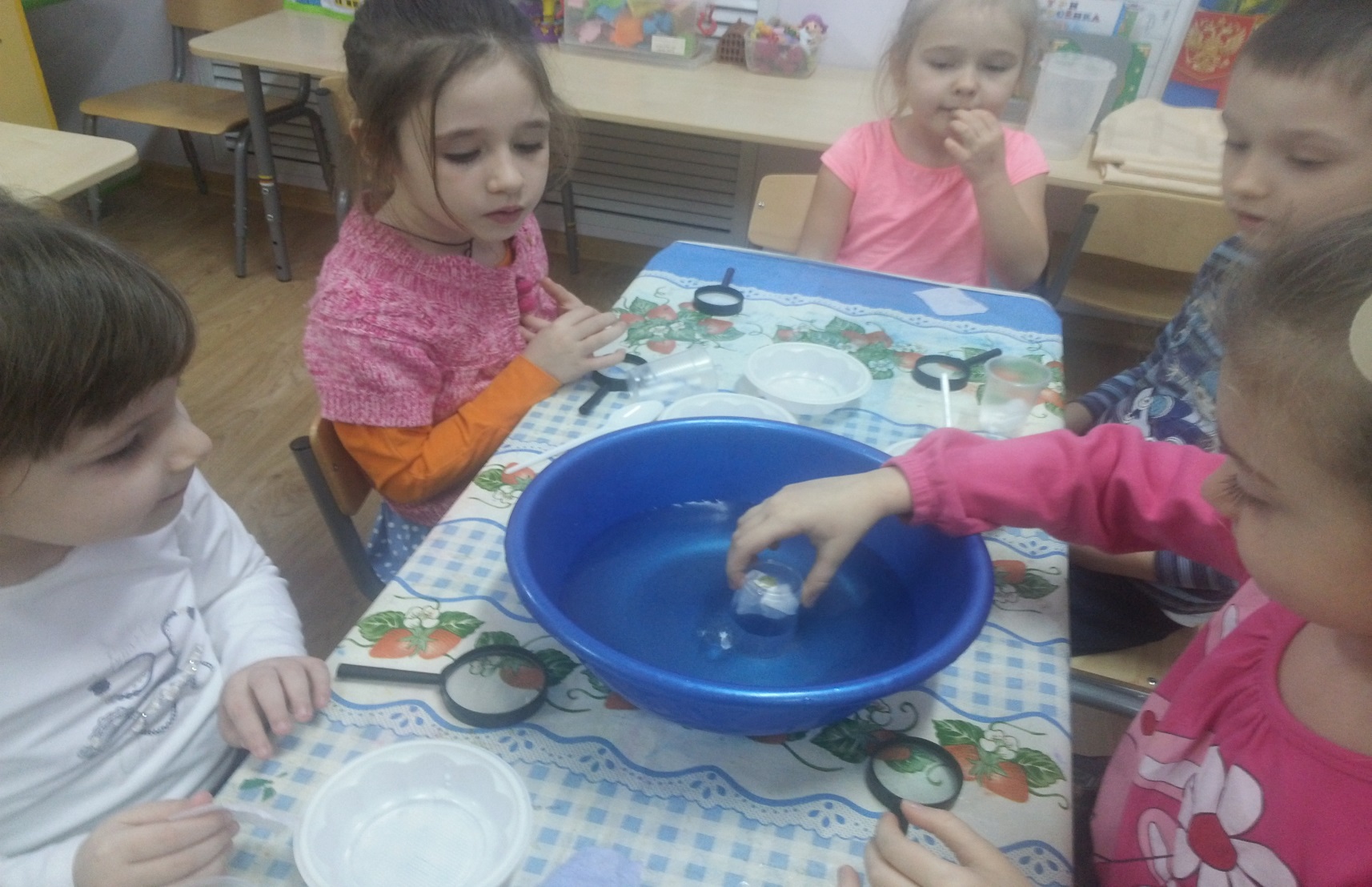 Опыт со снегом:в морозные дни снег рыхлый.
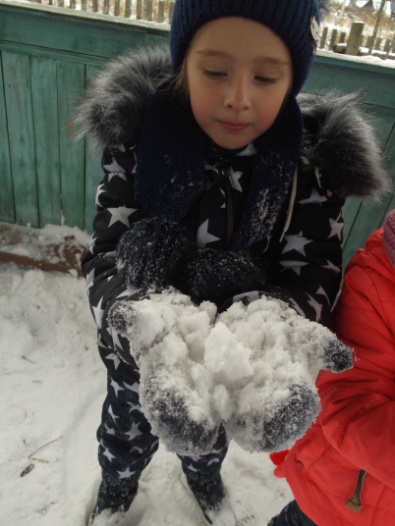 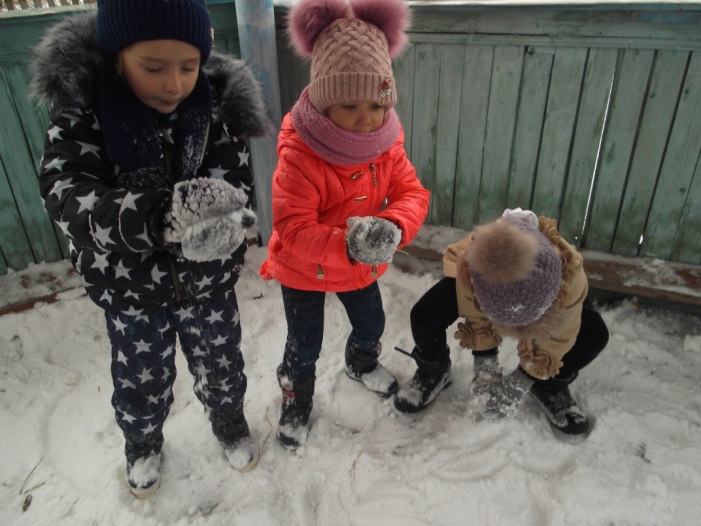 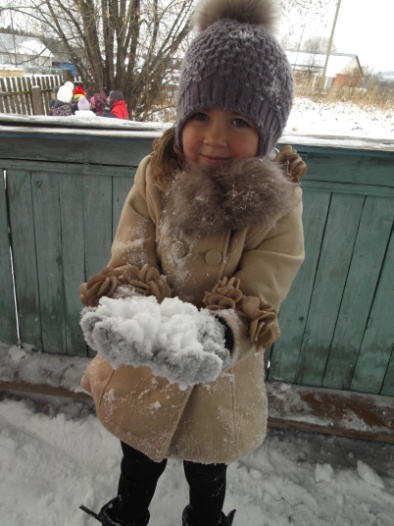 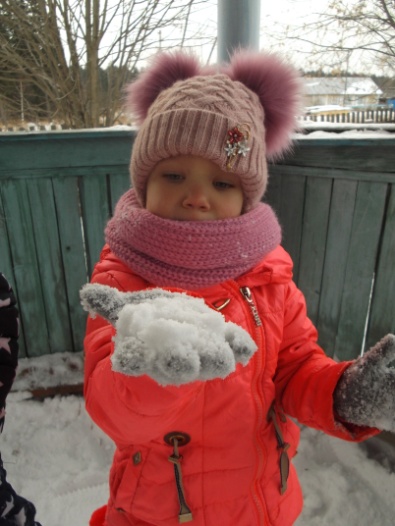 А когда температура воздуха приближается
 к нулю снег делается мягким и липким
 из него можно слепить снеговиков
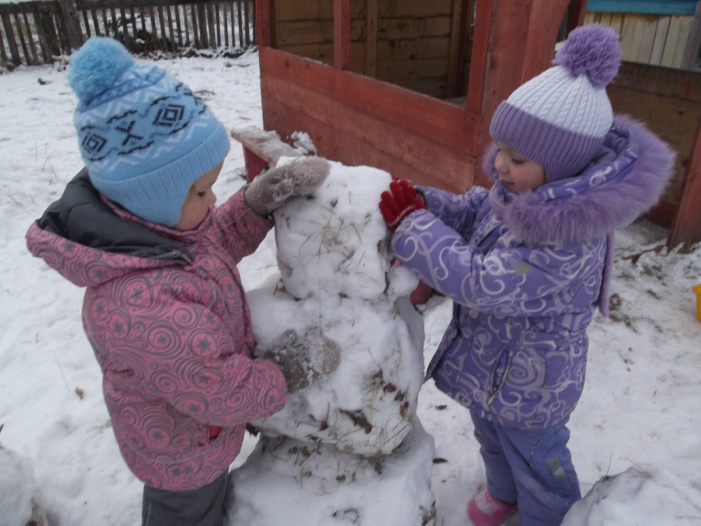 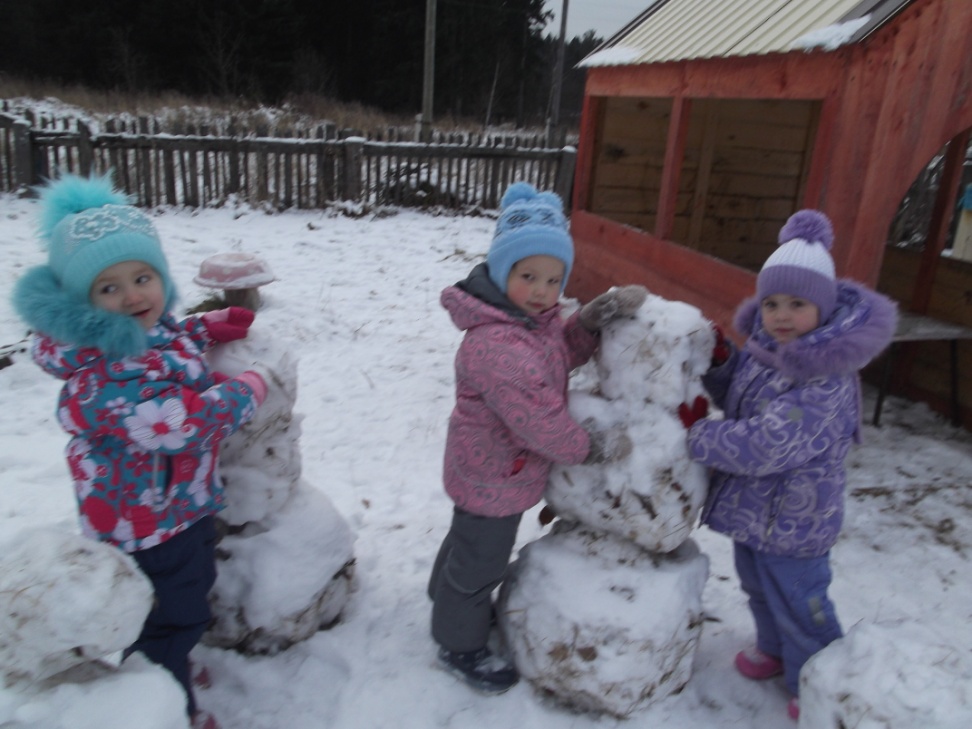 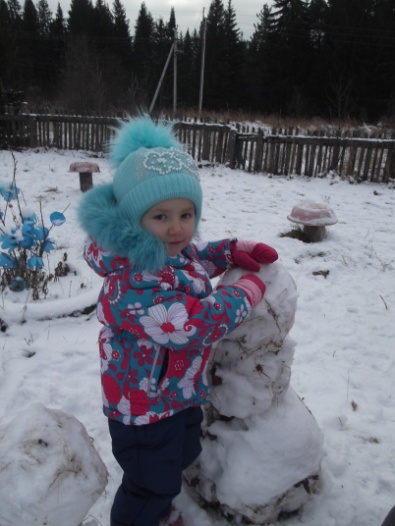 Снег тает на ладошках, превращаясь в воду
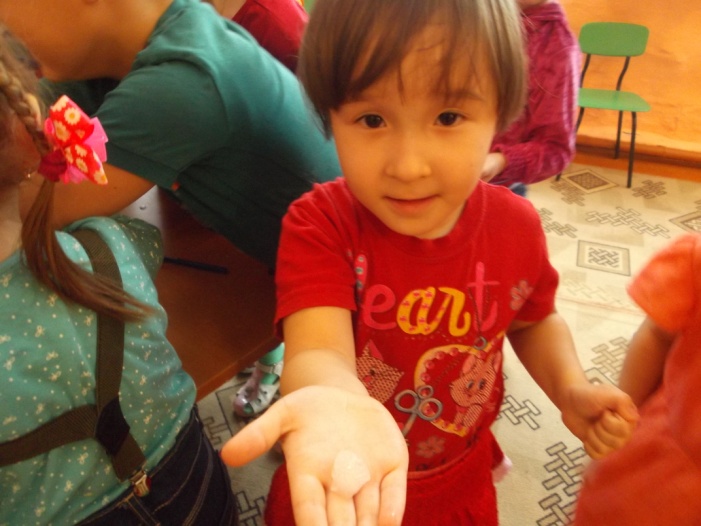 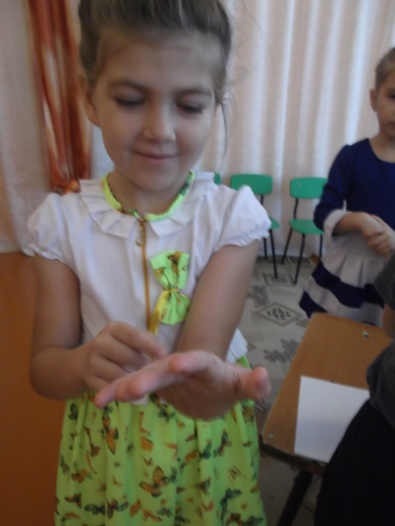 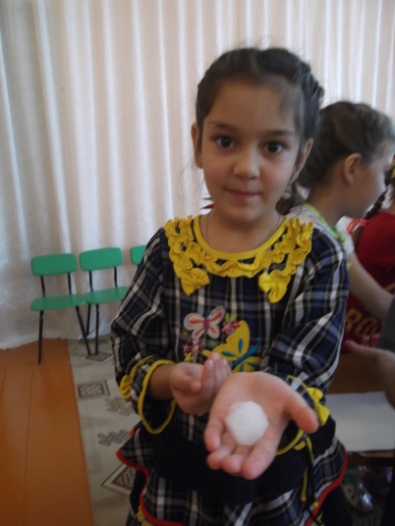 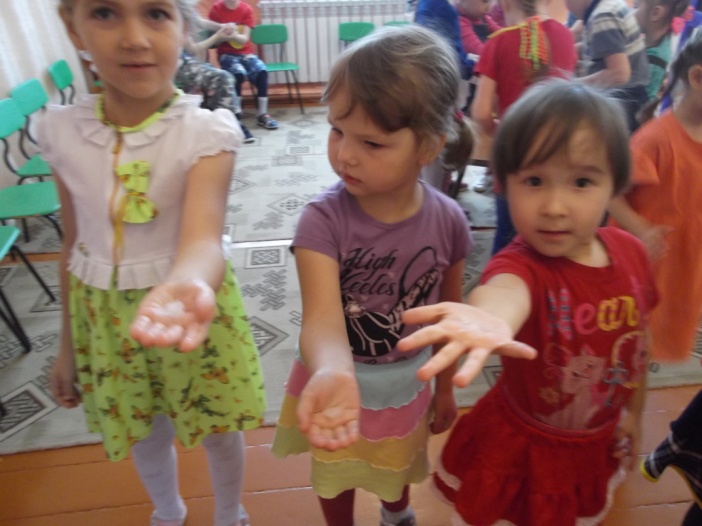 Опыт с водой «Тонет не тонет»
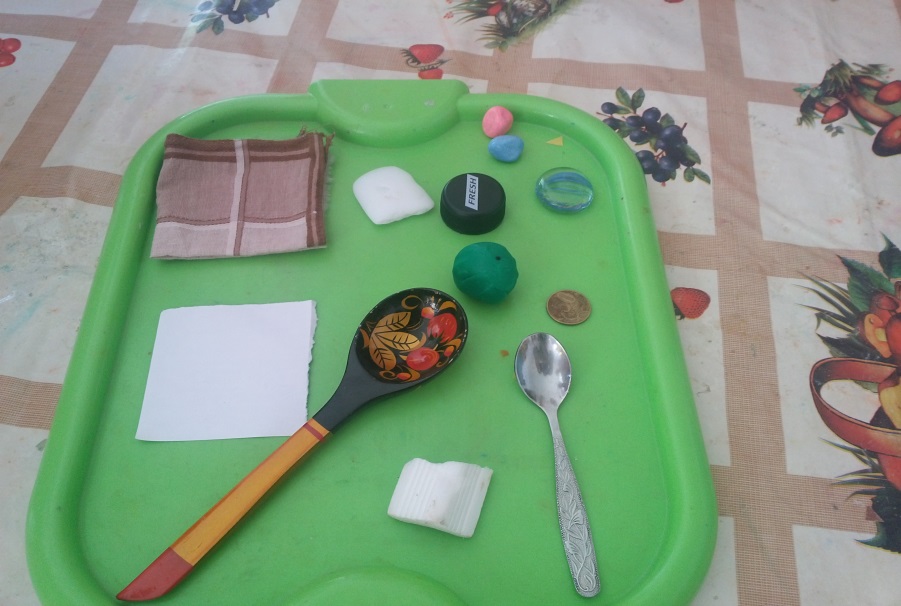 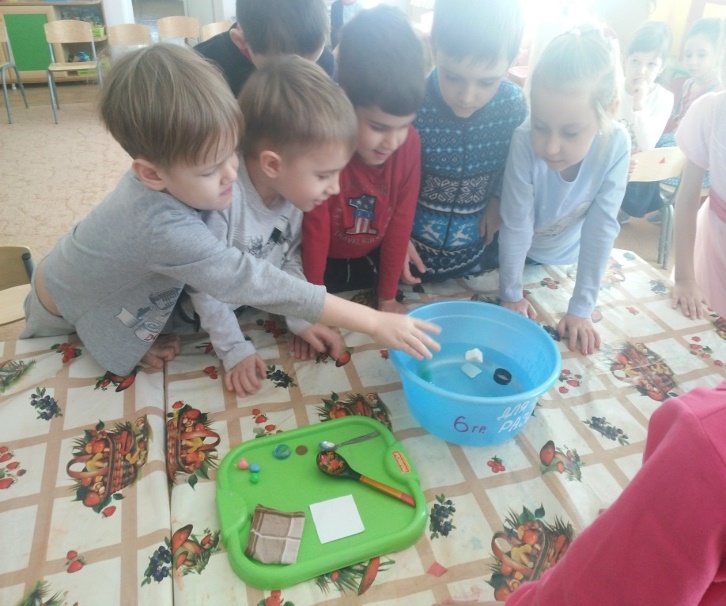 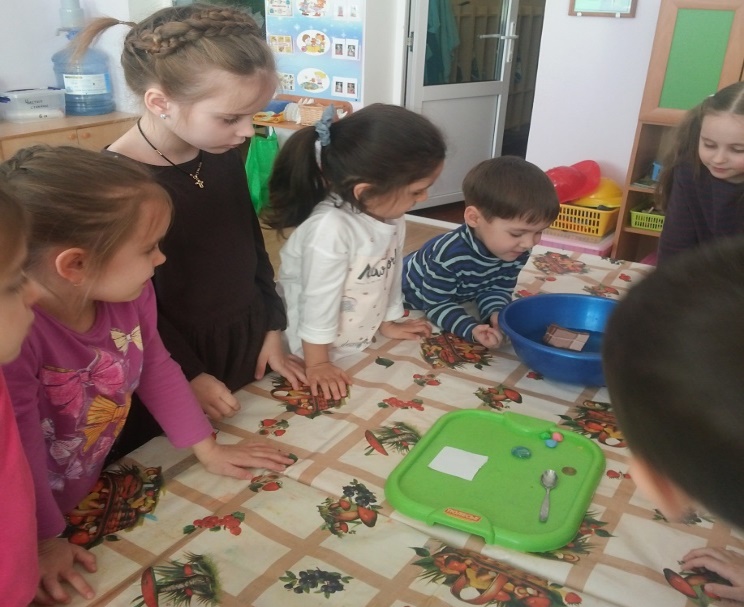 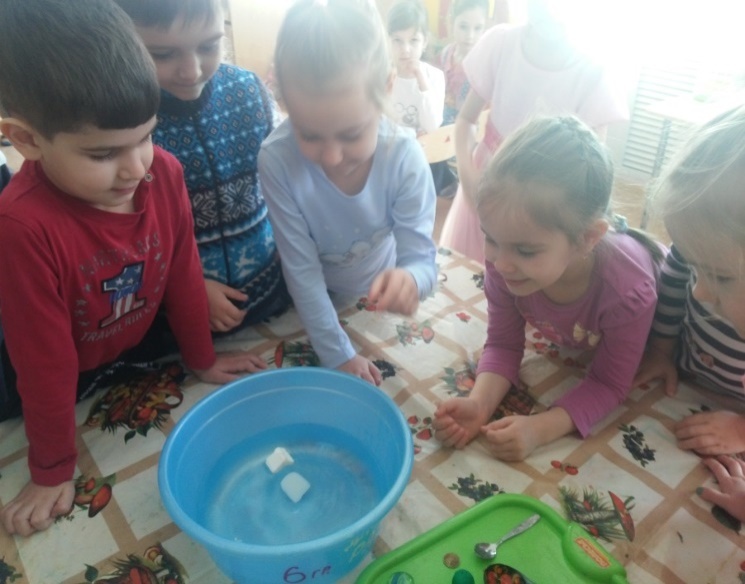 Опыт с водой «Металл и стекло тонут в воде, пластмассовый шарик не тонет»
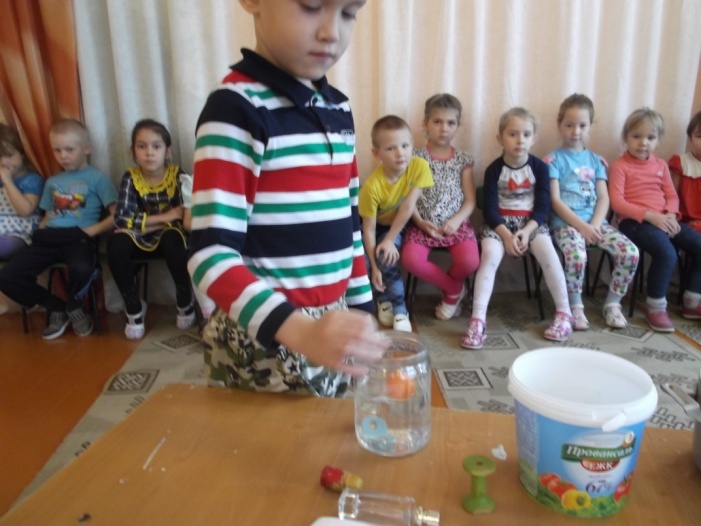 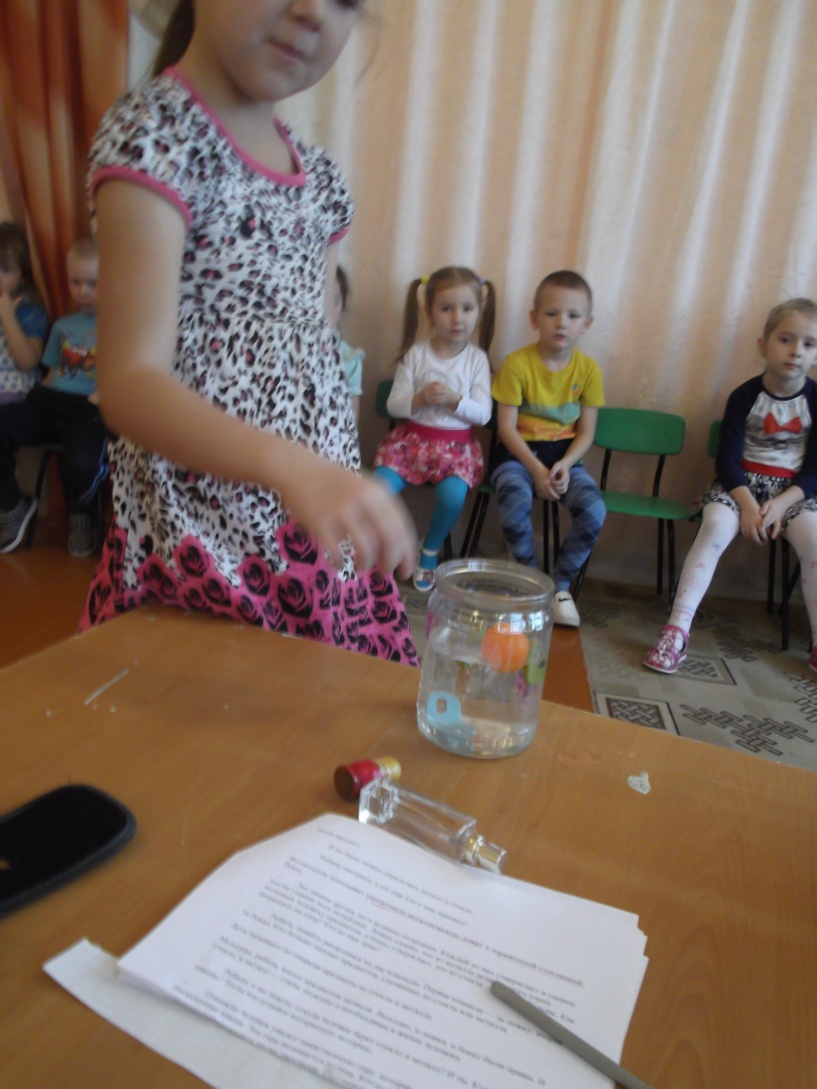 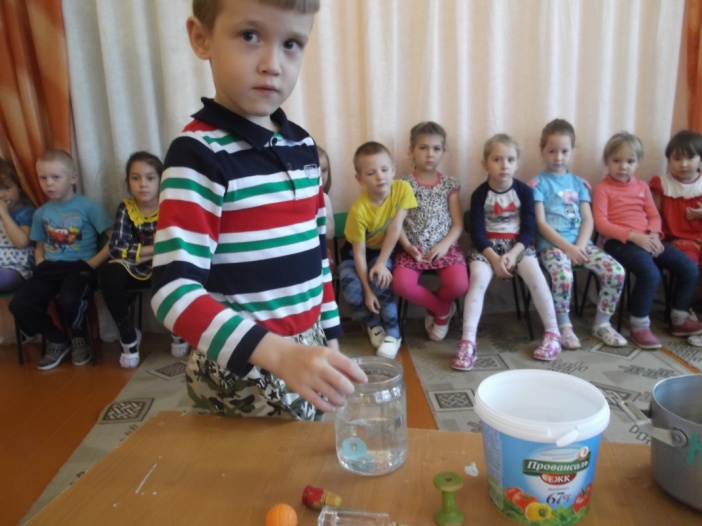 Опыт с магнитом.
Может ли магнитная сила проходить через предметы?
    Чтобы это проверить, провели опыт: на стол положили магнит и магнитом двигали под столешницей стола 
Магнит на столе перемещался
   Вывод:  магнитная сила может проходить через предметы и вещества.
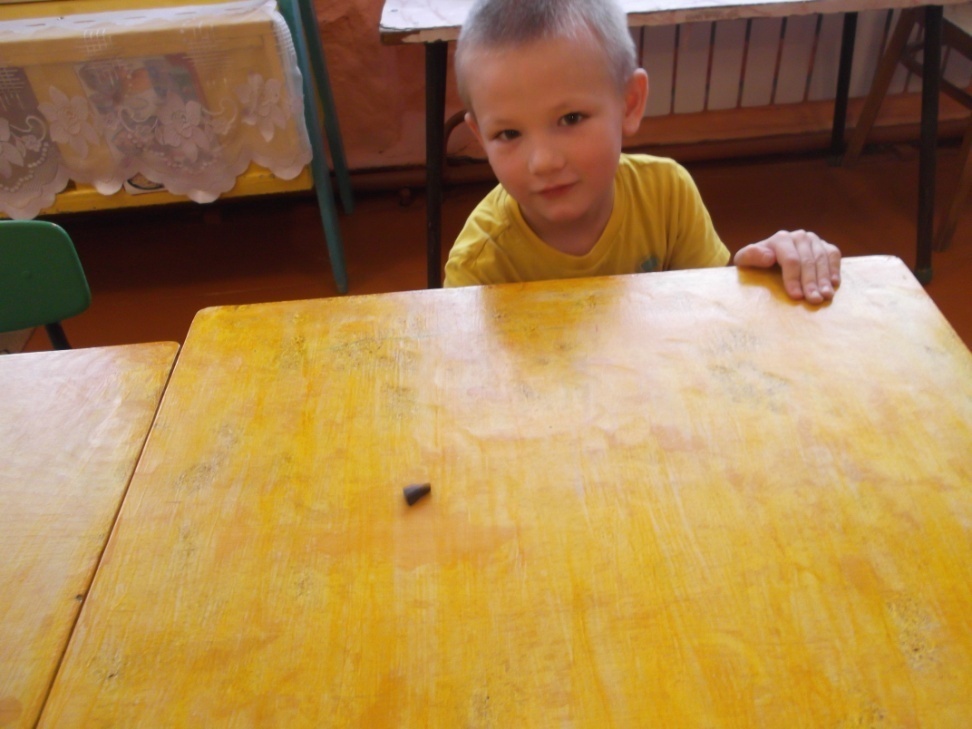 Проводя все эти опыты, мы заметили, что два одинаковых магнита могут не только притягиваться, но и отталкиваться.
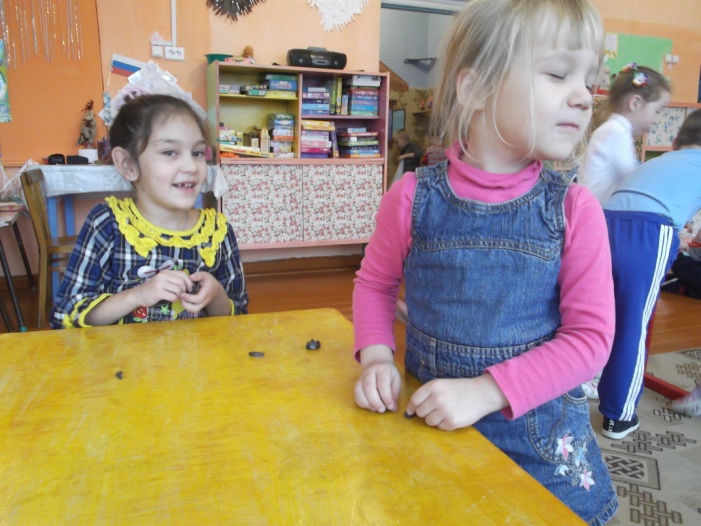 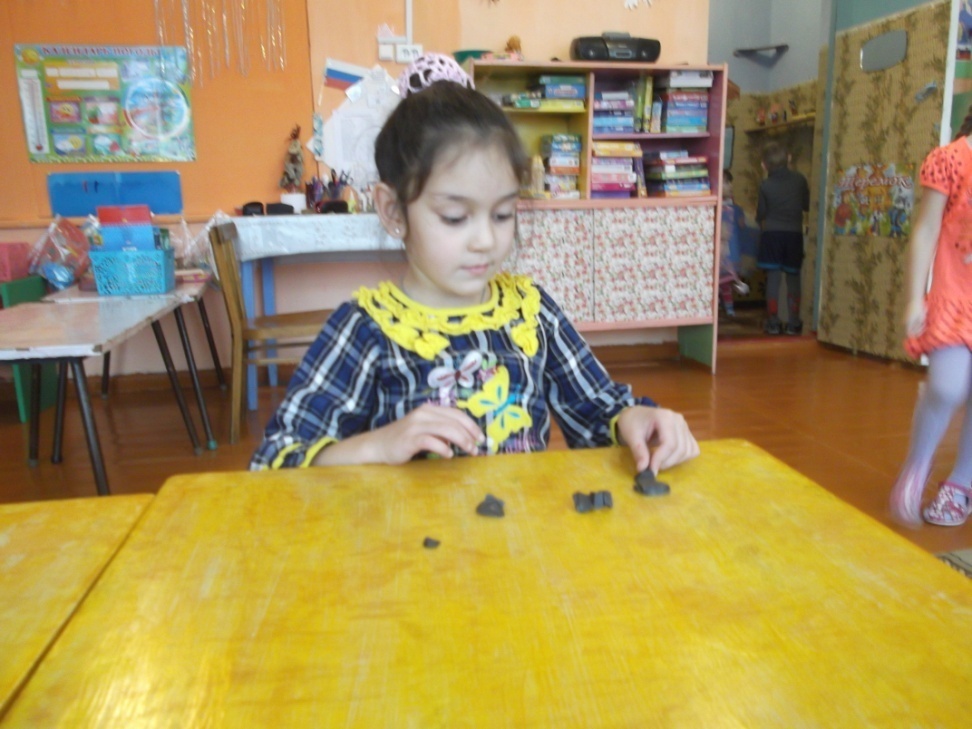 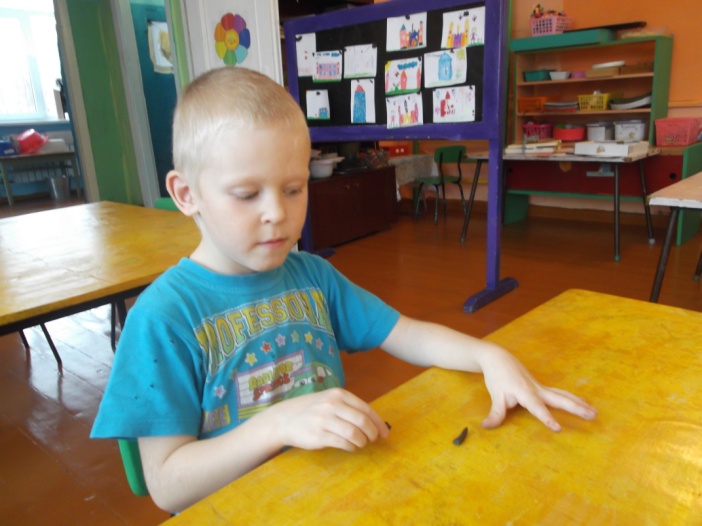 Фокус «Магнитная расчёска»
Заставьте кусочки бумаги двигаться, не прикасаясь к ним.

Для проведения фокуса понадобится:
Пластиковая расческа
Бумага
линейка

Начинаем творить волшебство:

Разорвите бумагу на мелкие кусочки.
Потрите расческу или линейку о Ваши волосу несколько раз и поместите ее над кусочками бумаги.
Потрите еще несколько раз, чтобы перезарядить расческу.
Фиксация результатов.
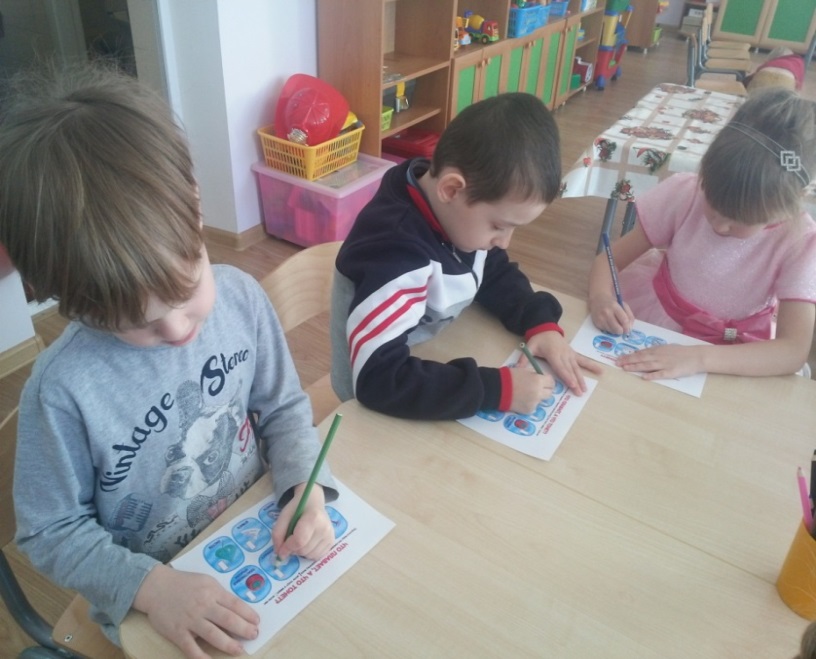 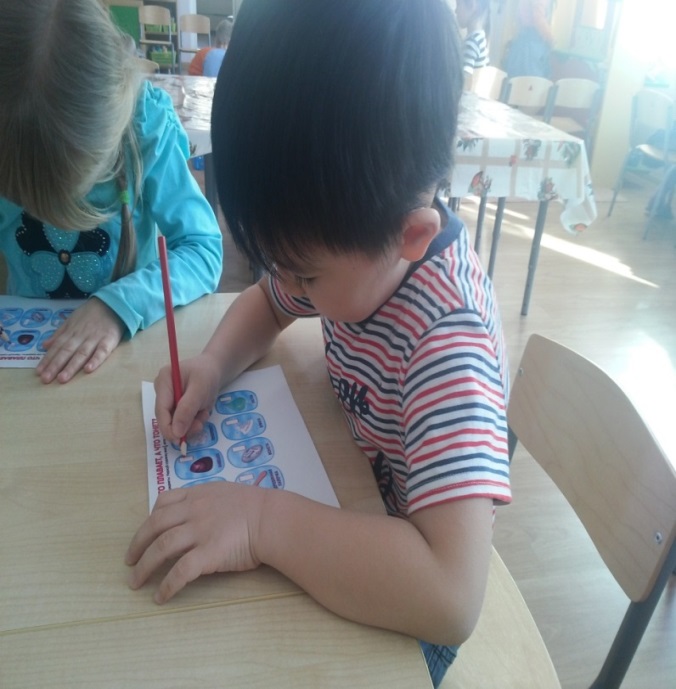 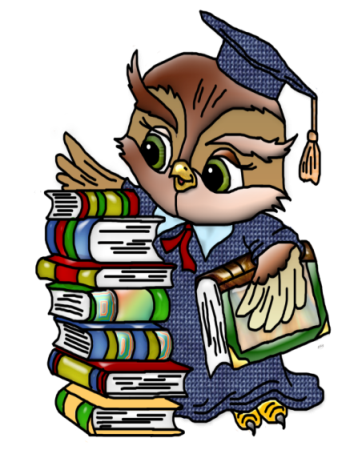 Взаимодействие с родителями
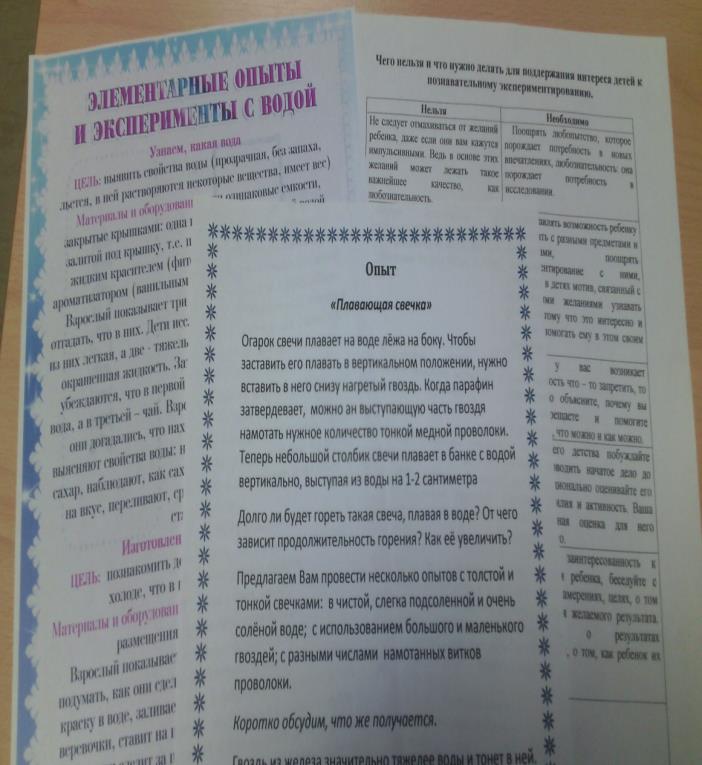 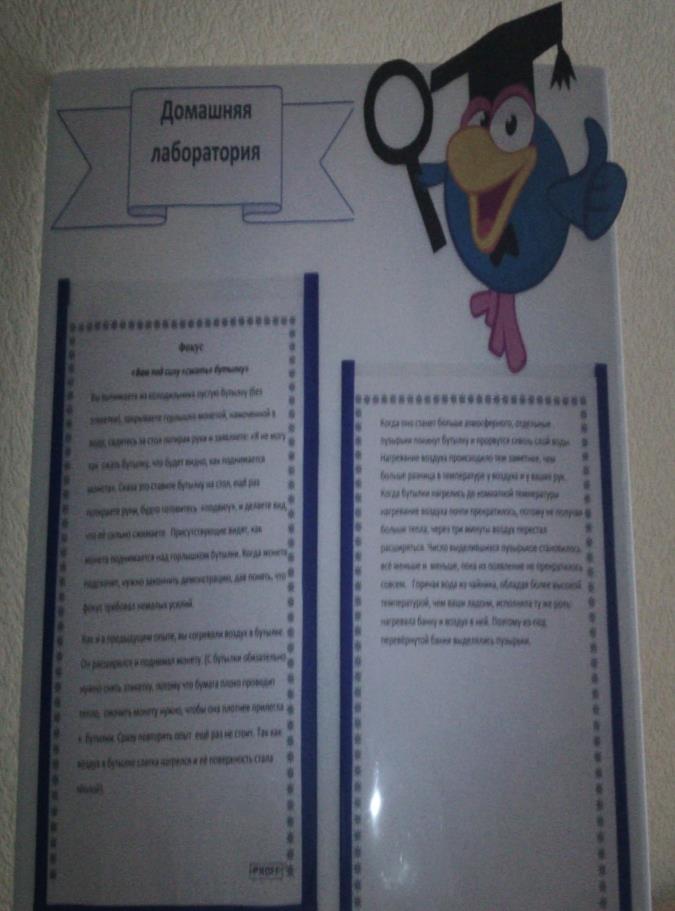 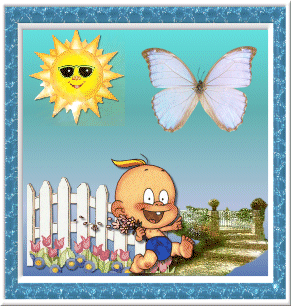 Желаем успехов!